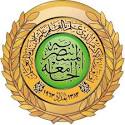 الجامعة المستنصرية
كلية الآداب
قسم الانثروبولوجيا وعلم الاجتماع
المدرس الدكتور: عذراء صليوا رفو
مادة المشكلات المجتمعية/ المحاضرة (9)
المرحلة الثانية/الدراسة الصباحية والمسائية
مشكلة العولمة وتأثيرها على الشباب:
تعريف العولمة (بالإنجليزيّة: Globalization) هي ظاهرة عالميّة تسعى إلى تعزيز التكامل بين مجموعة من المجالات الماليّة، والتجاريّة، والاقتصاديّة وغيرها، كما تساهم العولمة في الربط بين القطاعات المحليّة والعالميّة؛ من خلال تعزيز انتقال الخدمات، والسلع، ورؤوس الأموال، وتُعرَّف العولمة بأنّها عملية تطبقها المنظمات، والشركات، والمؤسسات بهدف تحقيق نفوذ دوليّة، أو توسيع عملها ليتحول من محليّ إلى عالميّ.من التعريفات الأخرى للعولمة أنها دعم القطاع التجاريّ ضمن كافة أنحاء العالم؛ وتحديداً من خلال المنشآت الكبرى التي تنتج الخدمات والسلع ضمن دول عديدة ومتنوعة. 

تاريخ العولمة: إنّ النشأة التاريخيّة للعولمة ارتبطت مع كلٍّ من عالمَي الاقتصاد والسياسة؛ إذ بدأ مفهوم رأس المال بالتطوّر مع زيادة الحركات التجاريّة التي ساهمت في الحدّ من العزلة الاقتصاديّة عند الدول، أمّا الظهور الفعليّ للعولمة فيعود إلى القرن الرابع عشر للميلاد مع انتشار الشركات متعددة القوميات في مناطق أوروبا الغربيّة، ويعدُّ ظهور الثورة الصناعيّة أكبر تجلٍّ لظاهرة العولمة؛ بسبب انتشار الشركات المهتمة بالصناعات التحويليّة التي أصبحت تسيطر على موارد العالم. شهد النمو التجاريّ خلال فترة الحرب العالميّة الأولى تطوراً سريعاً، ولكنه تراجع في عام 1929م نتيجة للأزمة الاقتصاديّة في ذلك الوقت، ولاحقاً بدأ الأكاديميون والباحثون بالتأريخ للعولمة في الفترة بعد الحرب العالميّة الثانيّة، وظهرت عنها هيكليّة عالميّة جديدة في ظلِّ تأثير النظامَين الاشتراكيّ الشيوعيّ الشرقيّ، والرأسماليّ الغربيّ الليبراليّ، ممّا أدى إلى ظهور ما تُعرف بالحرب الباردة التي ظلّت ما يقارب 40 سنة، وانتهت مع انتصار الرأسماليّة على الاشتراكيّة، ممّا أدى إلى ظهور نظام عالميّ جديد تتحكم به الولايات المتحدة الأمريكيّة، وساهم ذلك في تعزيز وجود العولمة عن طريق تأسيس مؤسسات ماليّة عالميّة، مثل صندوق النقد الدوليّ. خلال عقد الثمانينات من القرن العشريّن ظهرت تطورات متنوعة في تقنيات الحاسوب وتكنولوجيا الاتصالات، ممّا أدى إلى تعزيز وجود العولمة لتؤثر في كافة المجالات؛ وتحديداً المجاليَن الماليّ والإعلاميّ.
نتائج العولمة: ساهم ظهور العولمة في المجتمعات البشريّة المتنوعة في الوصول للعديد من النتائج منها: اكتساح تيار العولمة للعديد من المناطق، والمجتمعات، والأمم التي كانت تتجنّب تأثيرها، ومن هذه الأمم الصين وأوروبا الشرقيّة التي تخلّت عن عزلتها وتجنّبها للعولمة. زيادة تنوّع الخدمات والسلع التي يتمُّ تبادلها بين الدول، مع ظهور تنوع في المجالات الاستثماريّة التي يعتمد عليها انتقال رؤوس الأموال من دولة إلى أخرى، كما لم تظلّ صادرات أو واردات الدول محصورة في مادة واحدة أو عدد قليل من المنتجات، بلّ تنوعت الصادرات والواردات مع تنوع المجالات الخاصة في انتقال رأس المال؛ من أجل البحث عن فرص للربح. ارتفاع عدد الأفراد الذين يتفاعلون ويتأثرون مع العالم الخارجيّ داخل مجتمع أو دولة ما. ظلّ التبادل المرتبط برؤوس الأموال والمنتجات هو المسيطر على طبيعة العلاقات السائدة بين الدول، ومن ثمّ أصبح تبادل المعلومات هو العنصر المسيطر على هذه العلاقات؛ بسبب طبيعة النمو السريع الذي يشهده. أصبحت الشركات متعددة الجنسيات هي الوسيلة الفعالة لنقلّ المعلومات، ورؤوس الأموال، والسلع بين الدول؛ إذ اتخذت هذه الشركات العالم كله ليصبح مكاناً لتطبيق عملياتها الخاصة في التسويق والإنتاج.
العولمة وتأثيرها على الشباب: 
تعتبر مرحلة الشباب من أهم المراحل التي يمر فيها الإنسان، حيث تبدأ شخصيته بالتبلور, وتنضج معالم هذه الشخصية من خلال ما يكتسبه الفرد من مهارات ومعارف، ومن خلال النضوج الجسماني والعقلي، والعلاقات الاجتماعية التي يستطيع الفرد صياغتها ضمن اختياره الحر، كما أن هذه المرحلة تعتبر مرحلة التطلع إلى المستقبل بطموحات وآمال كبيرة, فهم طاقة إنسانية تتميز بالحماسة و الحساسية و الجرأة والاستقلالية وازدياد مشاعر القلق والفضول وحب الاستطلاع، وكثرة السؤال والاستفسار في محاولة لإدراك ما يدور من حوله والإلمام بأكبر قدر من المعرفة المكتسبة من المحيطً؛ إضافة إلى بروز معالم استقلالية الشخصية وتأكيد الذات. كما تتميز هذه المرحلة بدرجة عالية من الديناميكية والحيوية والمرونة المتسمة بالاندفاع و بدء التفكير في خيارات الحياة والمستقبل  والقدرة على الاستجابة للمتغيرات من حوله وسرعة في استيعاب وتقبل الجديد وتبنيه والدفاع عنه، وهذه السمات تعكس قناعة الشباب ورغبته في تغيير الواقع الذي وجد فيه حتى وإن لم يشارك في صنعه.
تطورات علمية وتقنية:
ومع التطورات العلمية والتقنية الهائلة وثورة الاتصالات والإنترنت والفضائيات، ودخول العالم في مرحلة العولمة، كمنظومة ثقافية سياسية اقتصادية اجتماعية. تفاقمت أزمات الشباب أكثر فأكثر حيث بات الشباب يعاني من أزمة ناتجة عن الأزمات المتوارثة، وعن التأثيرات القادمة عبر الإنترنت والفضائيات، والتي تعكس ثقافة ومفاهيم مجتمعات أخرى غريبة، وتتحدث عن رفاهية خيالية نسبة لشباب البلدان النامية والفقيرة, ما يهدد الشباب في هذه البلدان بأزمات جديدة جراء هذا المد العولمي .

عولمة ثقافية:
ويظهر تأثير العولمة على الثقافة العربية من خلال ما تفرضه العولمة عليها من تحدّيات تدفعها إلى أن تعيد تأمل إمكاناتها لاكتشاف مدى قدرتها على الحركة في عالم ليس من صنعها، ولا تملك سوى مواجهته بكلّ تناقضاته، دافعها إلى ذلك حرصها على الوجود الفعال في هذا العالم. وتتراوح المواقف تجاه العولمة بين أولئك الرافضين الذين يدقون ناقوس الخطر وما يتضمّنه ذلك من محاولات الانكفاء الذاتي، وبين المؤيدين الذين يتطلعون إلى التواصل الثقافي، وليس من شك في أن الثقافة العربية تتعرّض لخطر كبير بفعل ظاهرة العولمة، إذ تمثل العولمة الثقافية أخطر التحديات المعاصرة للثقافة العربية، وهذه الخطوة لا تتأتى من الهيمنة الثقافية التي تنطوي عليها العولمة فحسب، وإنما من الأدوات التي تستخدم لفرضها. فالعولمة ظاهرة تلغي الوطن، وتسهم في القضاء على الهوية الوطنية، علما ًبأن الوسائل المستخدمة لتحقيق أغراضها هي تدفق المعلومات عبر الأقمار الصناعية والقنوات الفضائية وشبكات الإنترنت والتطور السريع فيها وثورة المعلومات، ومكمن الخطر هو في طمس الهوية والخصوصية الثقافية العربية وتغييبها.

فراغ ثقافي:
ويظهر تأثير العولمة من تعلق فئة الشباب العربي بمظاهرها لوجود فراغ ثقافي لديهم، ناتج عن انعدام التخطيط العلمي لغرس الثقافة العربية في نفوسهم، في مقابل وجود أدوات ضخمة للثقافة الغازية و يظهر تأثير العولمة من الانتشار الواسع  والسيطرة على أذواق الناس في العالم، ومثال ذلك البرامج الموجهة للأطفال والمراهقين من أفلام كرتون وغيرها التي تحمل الفكر والقيم الغربية ، وتقدّم إليهم مترجمة أو مدبلجة أو كما هي معدّة بشكل علمي مدروس، بحيث تعمل على تسطيح العقل، وتدمير قدرته على المحاكمة، وتحوّله إلى مجرد طاقة استهلاكية. تؤثر عليه مستقبلا فبدلا أن يكون عنصرا فاعلا يساهم في تطوير بلده يصبح عالة عليه. لذلك على الأسرة الانتباه إلى ذلك ليكون الجميع عوامل تقدم للمجتمع بدلا من تأخره .
انتشار الثقافة الاستهلاكية.
فالعولمة ظاهرة تستمد خصوصيتها من تطورات فكرية وسلوكية عدّة برزت بشكل واضح خلال العقد الأخير من القرن الماضي، ويأتي في مقدمة هذه التطورات انفتاح الثقافات العالمية المختلفة وتأثيرها وتأثرها ببعضها البعض حيث أصبحت الثقافات والحضارات منفتحة على بعضها البعض بشكل كبير، وتتجلّى مظاهر تأثير العولمة في الثقافات بالتطور الهائل في تقنيات وسائل الاتصالات والمعلومات، كالفضائيات والإنترنت وما رافق ذلك من سرعة انتشار المفاهيم والقيم والأفكار عبر القارات من دون قيود، والحرية الكاملة في انتقال المعلومات والأفراد وانتشار الثقافة الاستهلاكية الماديةً، بحيث أصبح العالم مقبلاً على رموز الثقافة الاستهلاكية ومعطياتها، التي غدت رائجة في العالم وموجودة في كلّ مكان وفي كلّ المجتمعات المطلوب معرفة الاحتياجات الأساسية للشباب وأخذها بعين الاعتبار، علماً أن مفهوم الحاجات مفهوم نسبي يختلف من مجتمع إلى آخر تبعاً لطبيعة وخصوصيات هذا المجتمع ومستوى التطور الاجتماعي والاقتصادي؛ والعمل على تعزيز المواطنة لديهم من خلال بث الروح الوطنية وتعميق روح الانتماء لقضايا الوطن واحتياجاته والحفاظ على كينونته، والاستعداد للدفاع عنه في حالة تعرضه للخطرالذي يستهدف استقلاله وسيادته. واستجماع طاقات الشباب وتوحيدها نحو الأهداف والأولويات الوطنية والاجتماعية في كل مرحلة من مراحل تطور المجتمع، وتوظيف هذه الطاقات بأفضل السبل نحو هذه الأهداف والأولويات؛ وتعزيز روح المبادرة لديهم، وإطلاق الطاقات للمنافسة الشريفة في الإبداع والابتكار، من خلال الحوافز المعنوية والمكافآت التشجيعية. وتطوير الطاقات الإبداعية والمواهب والملكات الكامنة لدى الشباب في مختلف وشتى الميادين العملية والعلمية والفنية وغيرها، وتبنيها وإعطائها فرصتها الكاملة لكي تعطي وتبدع وتطور دائماً.
مشكلة سوء إستخدام أوقات الفراغ عند الشباب:
تعد هذه المشكلة من المشكلات المهمة في مرحلة المراهقة، حيث إن الفراغ مَفْسَدة، وإن أوقات الفراغ إذا لم تشغل بما هو خير ونافع.
مفهوم أوقات الفراغ:
يقصد بأوقات تلك الأوقات التي لا يمارس الفرد فيها أي نشاطات أكاديمية (عملية أو أدبية) أو ثقافية أو فنية أو ترويحية. ولكن الإنسان لا يستطيع أن يعيش دون تفاعل مع مؤثرات الحياة المختلفة وأنشطتها المتنوعة، وهذا يختلف شخص إلى آخر، فالأنشطة التي يمارسها الإنسان في أوقات فراغه، يمارسها بدوافع ذاتية أو إجتماعية بهدف التسلية والترفيه واكتساب المعرفة. كما أن المجتمات الحديثة تهتم اليوم أكثر من أي وقت مضى بأنشطة أوقات الفراغ وكيفية قضائها والإستفادة منها وخاصة لدى فئة الشباب والمراهقين. ولذلك فإن الفراغ بوصفه مفهوما لغويا معرفيا تتحدد إيجابيته أو سلبيته من خلال نوعية الممارسة السلوكية لأي نشاط في ضوء المحددات المقننة له على مستوى الفرد والمجتمع. فالفراغ قد يكون نعمة إذا تم استثماره بما يفيد، وقد يكون نقمة إذا لم يوجه بشكل صحيح واستثمر استثمارا خاطئا.
أهمية تنظيم أوقات الفراغ:
إن تنظيم وقت الفراغ مهم لصحة الفرد وكيانه بشكل عام: حتى إن المعالجين والأطباء النفسيين استعانوا بالنشاط الترويحي وممارسة الهوايات والفنون في معالجة المصابين بالأمراض العقلية. كما أن الإستفادة من وقت الفراغ وتنظيمه بشكل مناسب يساعد في التغلب على الأمراض النفسية ويحافظ على الصحة النفسية السليمة. كما يفيد تنظيم وقت الفراغ أيضاً كبار السن: فالرجل الطاعن في السن عندما لا يحسن تنظيم وقت فراغه، قد يعرضه ذلك للمرض ومن ثم الموت، أما أولئك الذين يحسنون شغل أوقات فراغهم، ويحتفظون بنشاطهم البدني والذهني فإنهم عادة ما يعمرون أطول ويتمتعون بصحة أحسن. يمكن من التغلب على الشعور بالنقص: إن عدم الإستفادة من أوقات الفراغ بشكل مناسب، يؤدي إلى الشعور بالملل والضجر، وقد ينحرف بالشباب أو المراهق إلى إتباع أساليب غير مناسبة للتغلب على ما يعانيه من سأم وملل وضجر.
الحاجات التي يمكن إشباعها في أوقات الفراغ:
إن النشاط الذي يسلكه الإنسان بصورة عامة والمراهق بصورة خاصة في محاولة الإستفادة من وقت الفراغ، يشبع عندهم حاجات كثيرة منها:
1- إشباع الحاجات الجسمية:
إن إشباع الحاجات الجسمية من خلال وقت الفراغ يخلص الإنسان من التوترات العضلية، وينشط لديه الدورة الدموية من خلال ممارسة النشاطات والأعمال الحركية بدلاً من بقاء الفرد جالساً لفترة طويلة.
2- إشباع الحاجات الإجتماعية:
بالإضافة إلى ذلك فإن النشاط الذي يقوم به الشباب في وقت الفراغ يشبع عندهم الحاجات الإجتماعية، فالإنسان يشعر بالمتعة والراحة بوجوده أو بتواصله مع الآخرين في عمل أو نشاط ترويحي. ولكي يتحقق ذلك بشكل جيد لابد أن يتعلم عن طريق الخبرة كيف يتعامل مع الآخرين بشكل ناجح، وهذا ما يساعد المراهق على السير نحو النضج الإجتماعي بشكل سليم. فالمراهق من خلال ممارسته لهواياته تتاح له فرصة الإتصال بزملائه في الأندية، كما أن حبه للهواية وميله لها، تجعله يظهر بأحسن صورة في أثناء تبادل الأفكار والآراء مع غيره. كما أن الهواية تجعل للفرد قيمة أكثر وأعظم أهمية عند الآخرين من خلال توفيرها له مجال العمل المناسب، والنجاح فيه مما يكسبه مزيدا من الثقة بالنفس.
3- إشباع الحاجات المعرفية:
كما يمكن للهواية أن تحقق للمراهق إشباعاً لحاجاته المعرفية، إذ إن ممارسته للهواية يكسبه معارف ومعلومات جديدة، بالإضافة إلى مساعدته في تحقيق أهداف عملية في الحياة.
4- إشباع الحاجات الإنفعالية:
كما تمكن الهوايات المراهقين بالإضافة إلى إشباع الحاجات السابقة، إشباع حاجاتهم الإنفعالية، كالحاجة إلى الإبداع والحاجة إلى الإنجاز والتفوق. فتحقيق النجاح في مزاولة النشاطات التي يختارها المراهق هواية في أثناء وقت الفراغ من شأنه إدخال السرور والإرتياح إلى نفسه، كما يعد ذلك متنفسا له يساعده في إعادة التوازن الضروري إلى نفسه.
أسباب وجود أوقات الفراغ:
توجد أسباب عديدة لوجود أوقات الفراغ عند المراهقين منها:
1- قلة وجود الأندية الرياضية والثقافية والإجتماعية المجهزة لقضاء أوقات الفراغ.
2- عدم توجيه المدارس للطلاب في كيفية قضاء أوقات فراغهم بما هو مفيد.
3- قلة اهتمام وسائل الإعلام في توجيه الشباب إلى كيفية قضاء أوقات الفراغ، وما هي الأماكن المفيدة في تحقيق ذلك.
4- الإعتقاد الخاطئ لدى أولياء الأمور بأن ذهاب الشاب إلى النوادي الرياضية والإجتماعية والثقافية يعد مضيعة للوقت.
5- قلة المرشدين الطلابيين المختصين في المدارس لتوجيه الطلاب إلى كيفية قضاء أوقات الفراغ بما هو نافع، والإبتعاد عن ممارسة ما هو ضار.
6- عدم تنظيم الطالب لوقته بشكل صحيح ما يجعله ينجز الأعمال المدرسية بسرعة، مما يوفر لديه وقت طويل لا يعرف كيف يتصرف به.
7- عدم قناعة الشباب أو المراهقين بأهمية التخطيط للوقت وتنظيمه وتنفيذه، مما يجعلهم يتيهون في ساعات النهار والليل دون أي ضوابط.